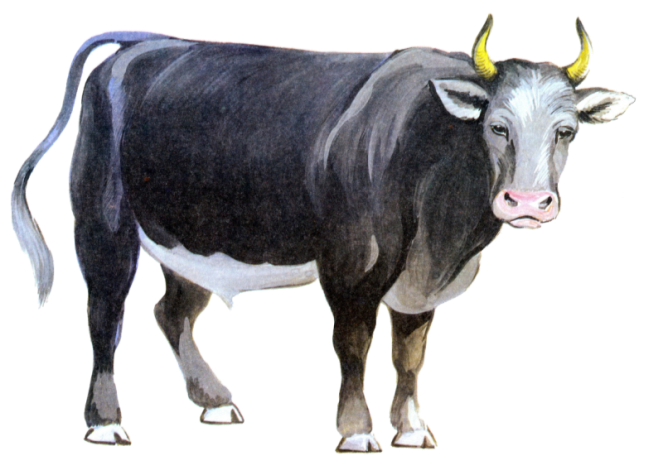 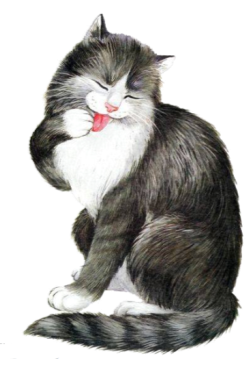 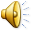 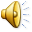 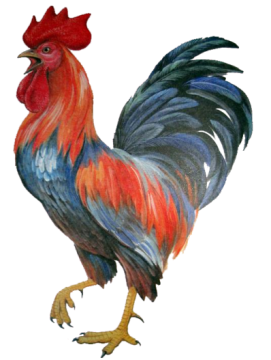 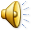 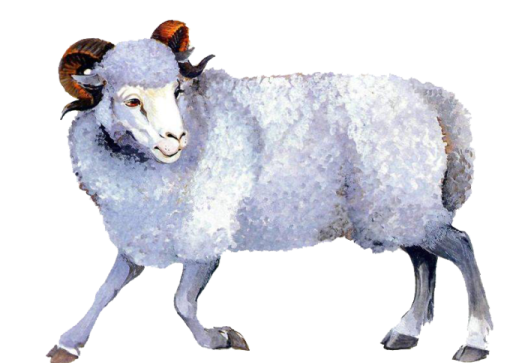 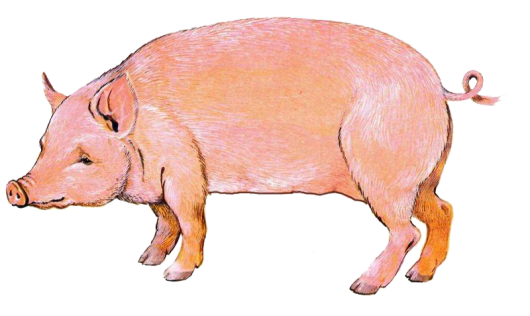 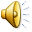 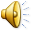 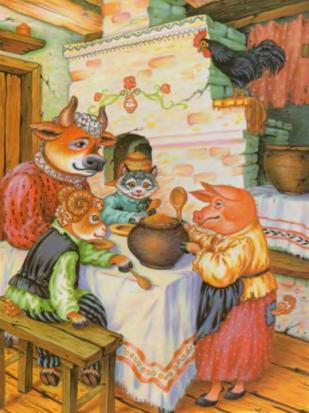 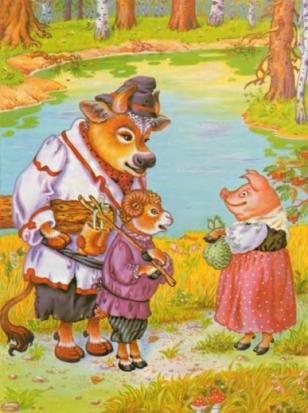 3
6
8
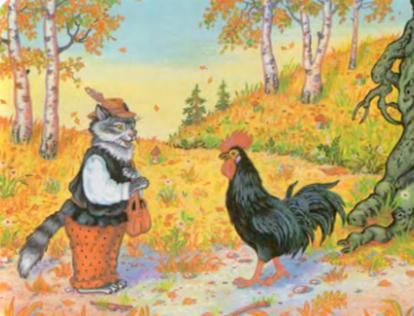 4
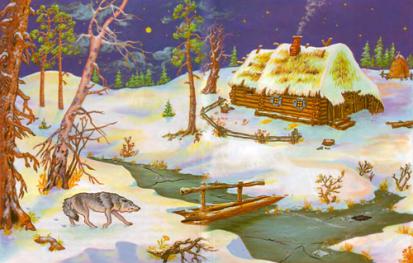 7
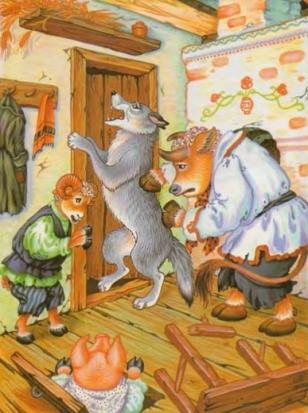 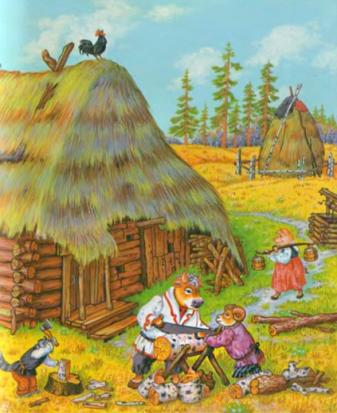 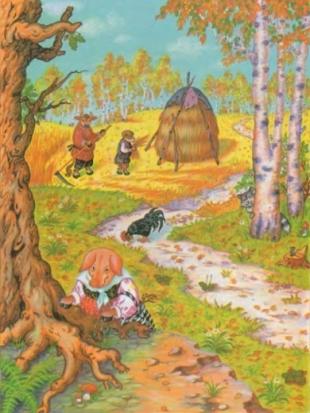 5
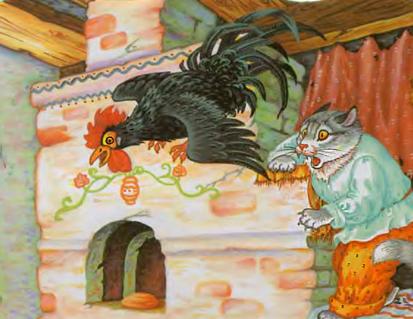 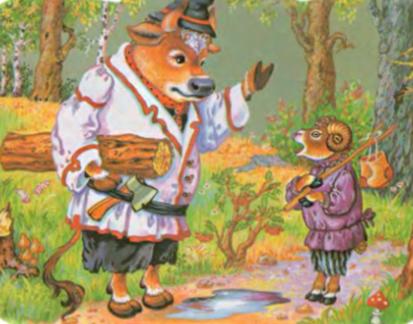 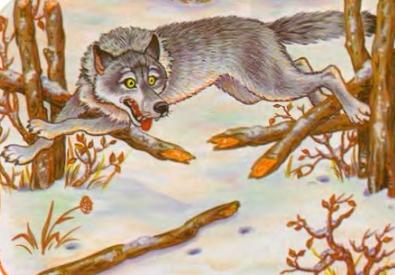 2
9
1
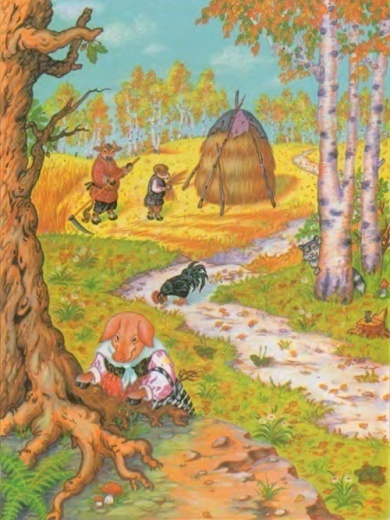 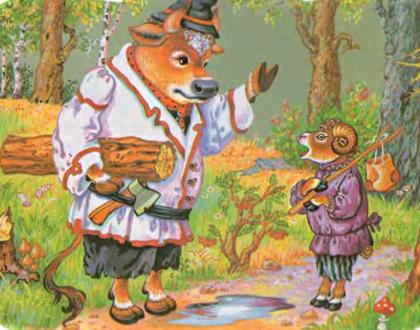 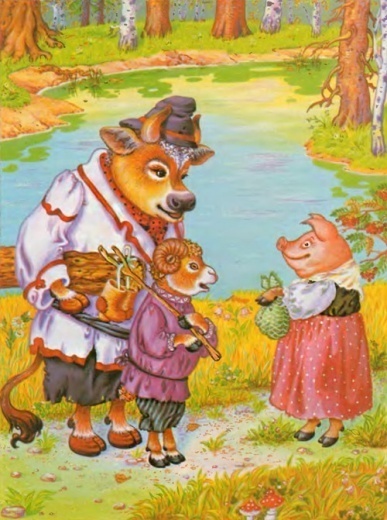 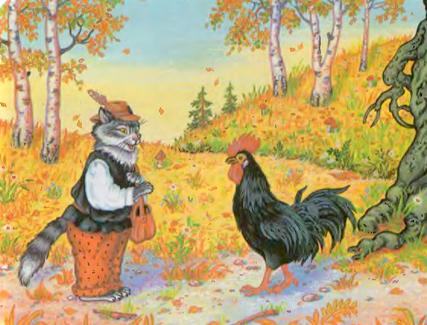 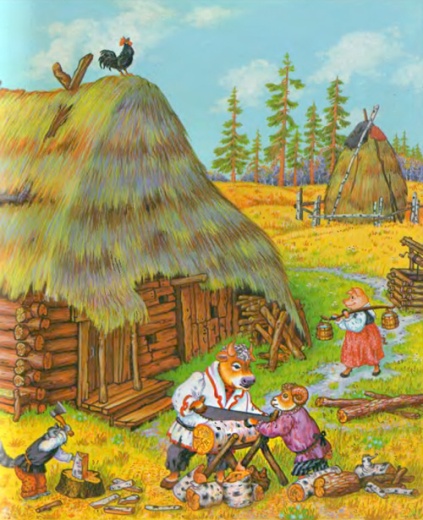 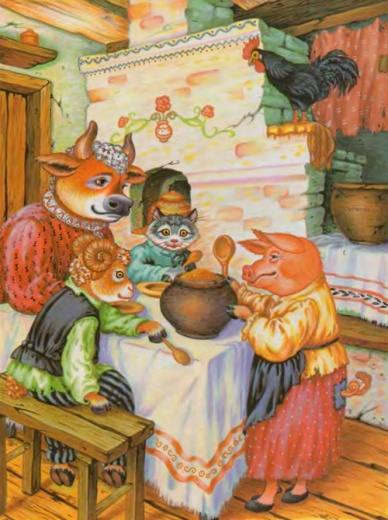 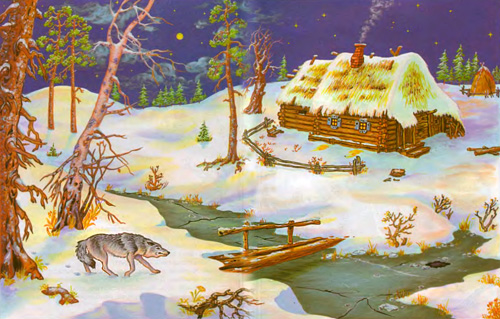 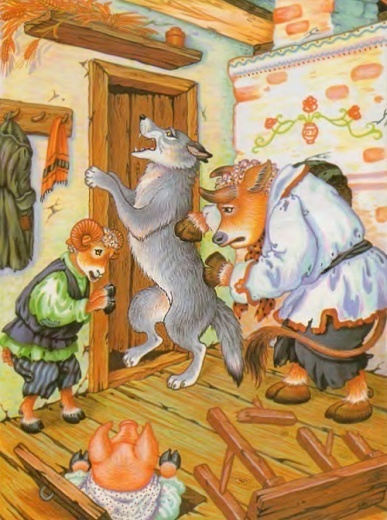 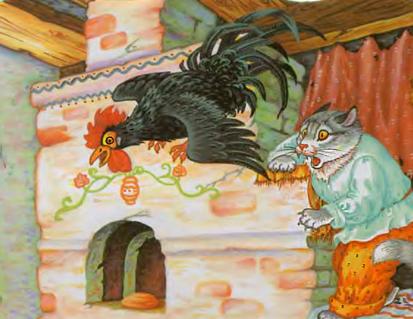 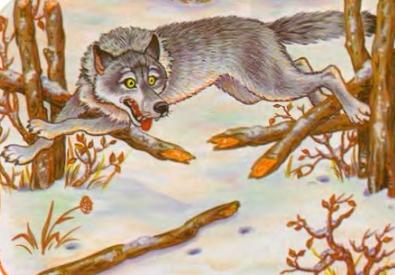